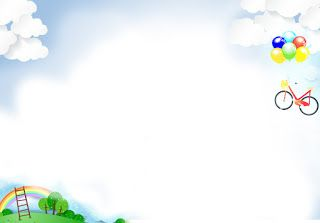 SONG VE  SECONDARY SCHOOL
Hello every one !!!
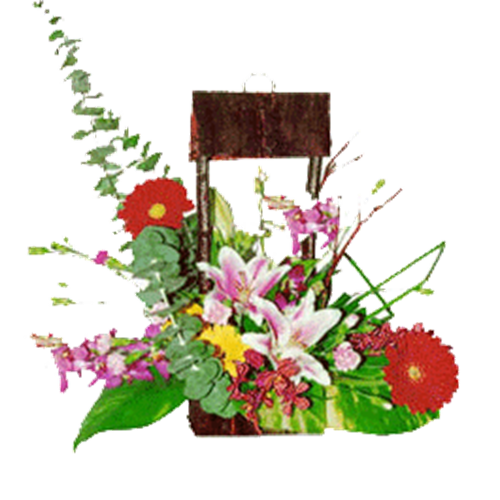 love
NGUYỄN THỊ THU BA
* Choose a number and answer the questions
* Warm  - up
Who is she/ he?
What sport does he (she)  play?
1
2
3
4
5
6
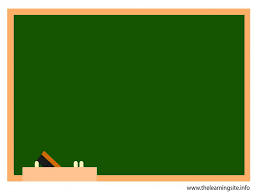 UNIT 8: SPORTS AND GAMES
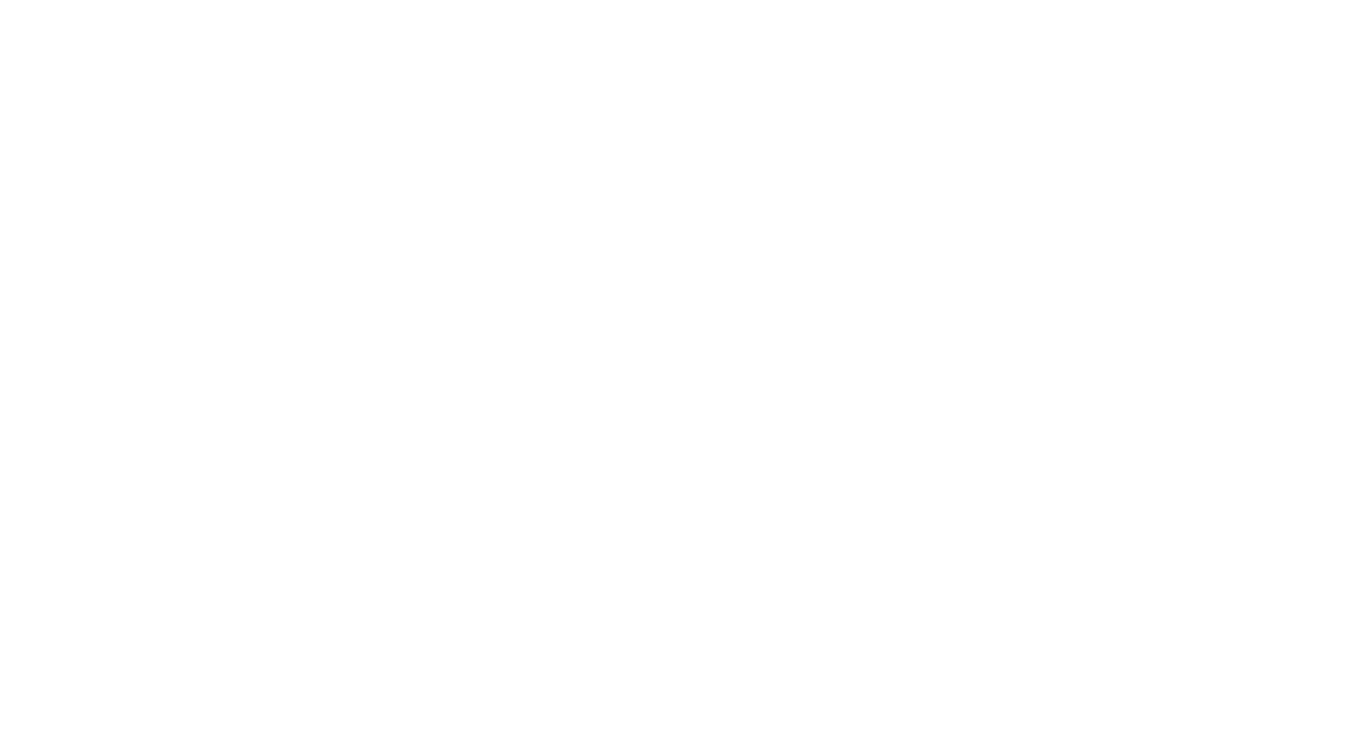 LESSON 6: SKILLS 2
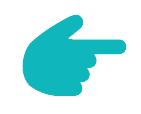 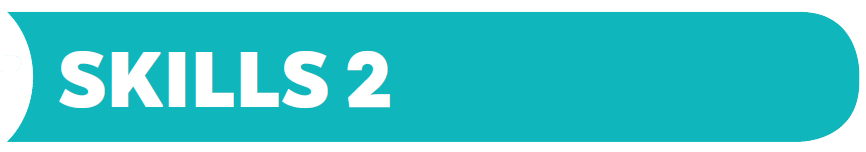 * Listening
* Writing
I. Listening
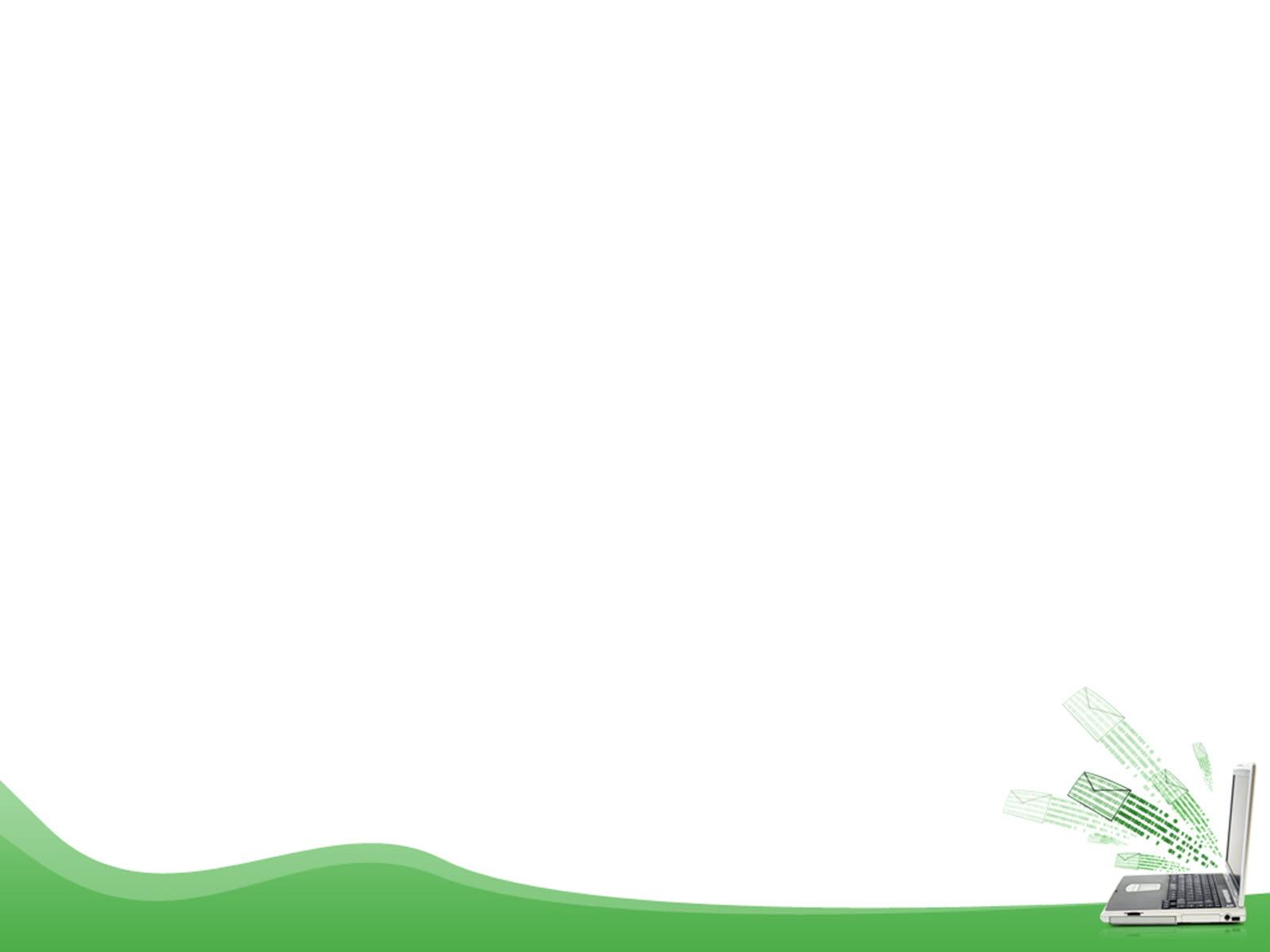 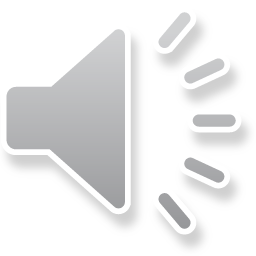 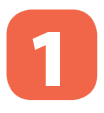 Listen to the passages. Who are they about?
The listening passages are about Hai and Alice.
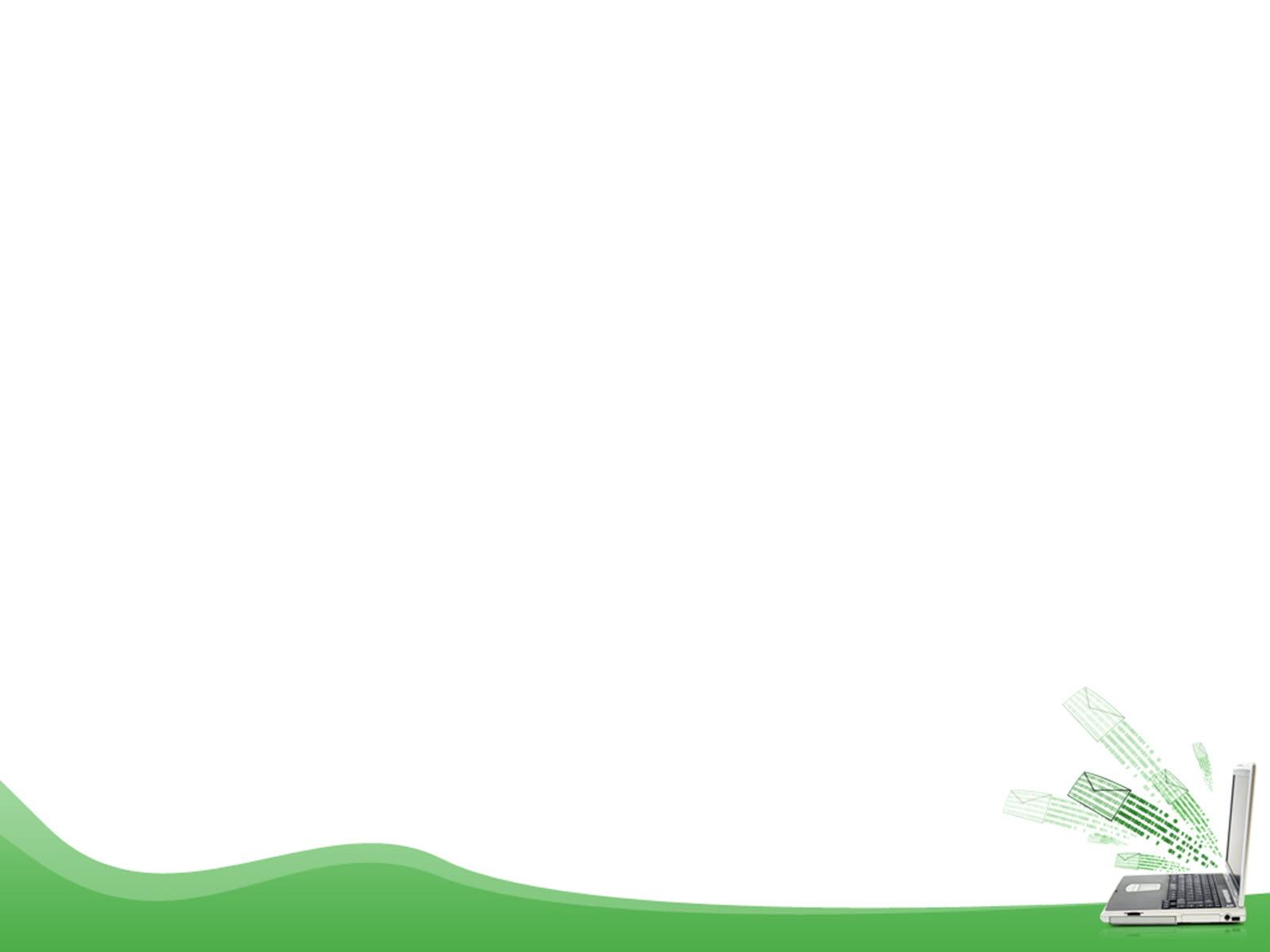 Listen to the passages again. Then tick () T (True) or F (False) for each sentence.
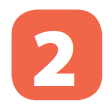 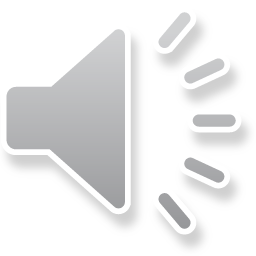 




Audio script
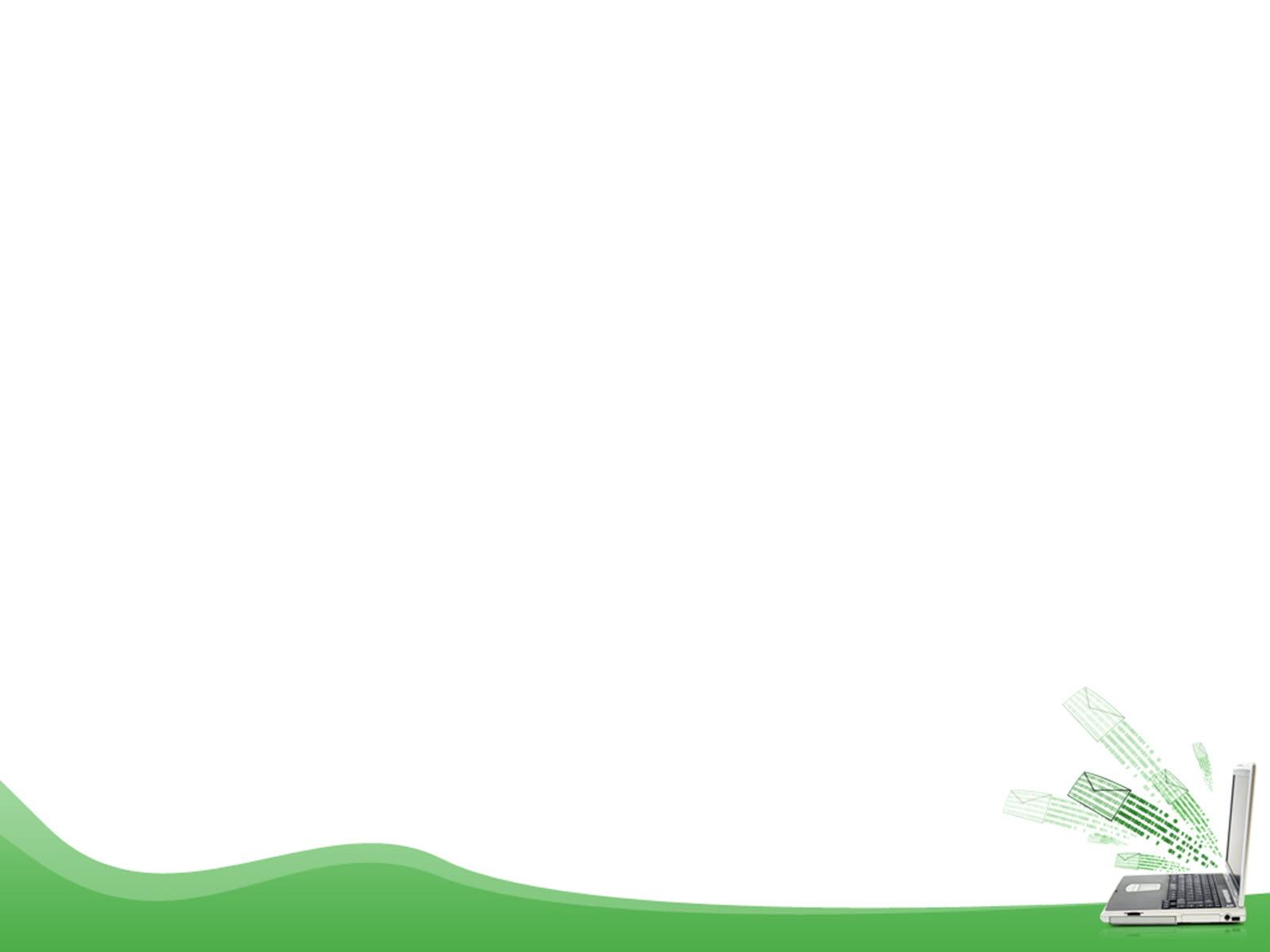 Listen again and fill each blank with a word to complete each sentences.
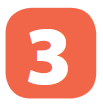 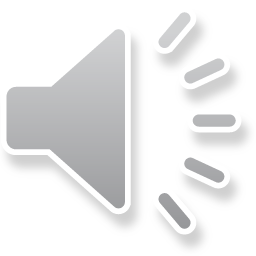 1. Hai plays ________ at school.
2. Hai practises karate at the club ___ times a week.
3. _________ likes watching sport on TV.
4. Alice plays_________ every Saturday.
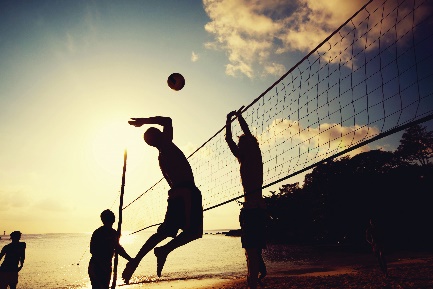 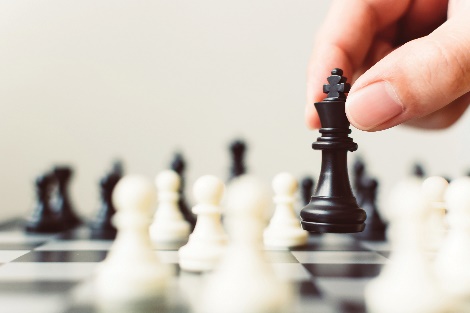 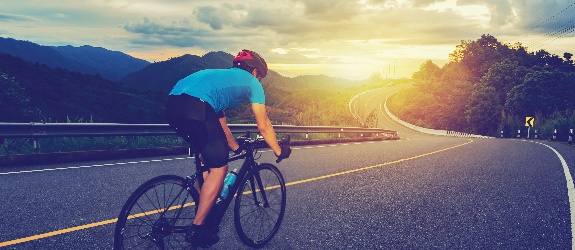 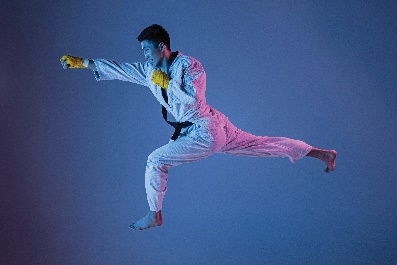 Audio script
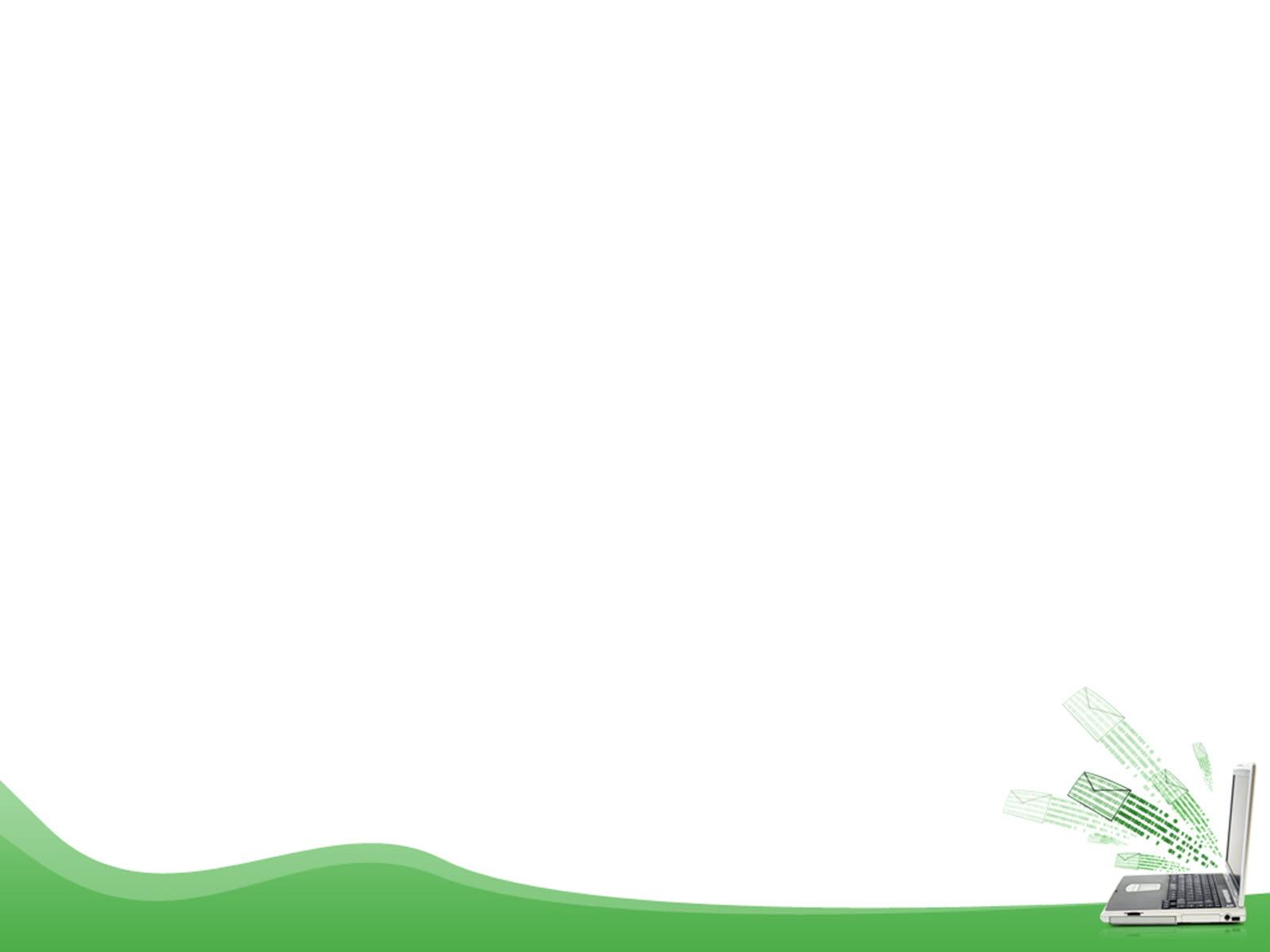 THE BIG WHEEL GAME
QUESTIONS
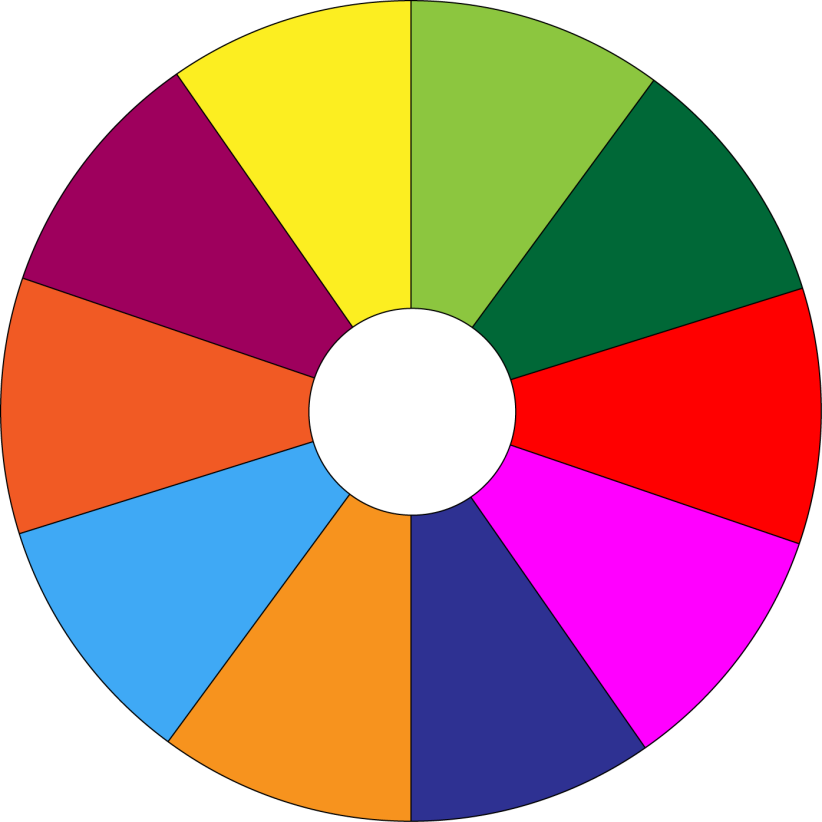 10
40
30
2
1
50
SPIN
10
20
3
4
-20
-15
60
05
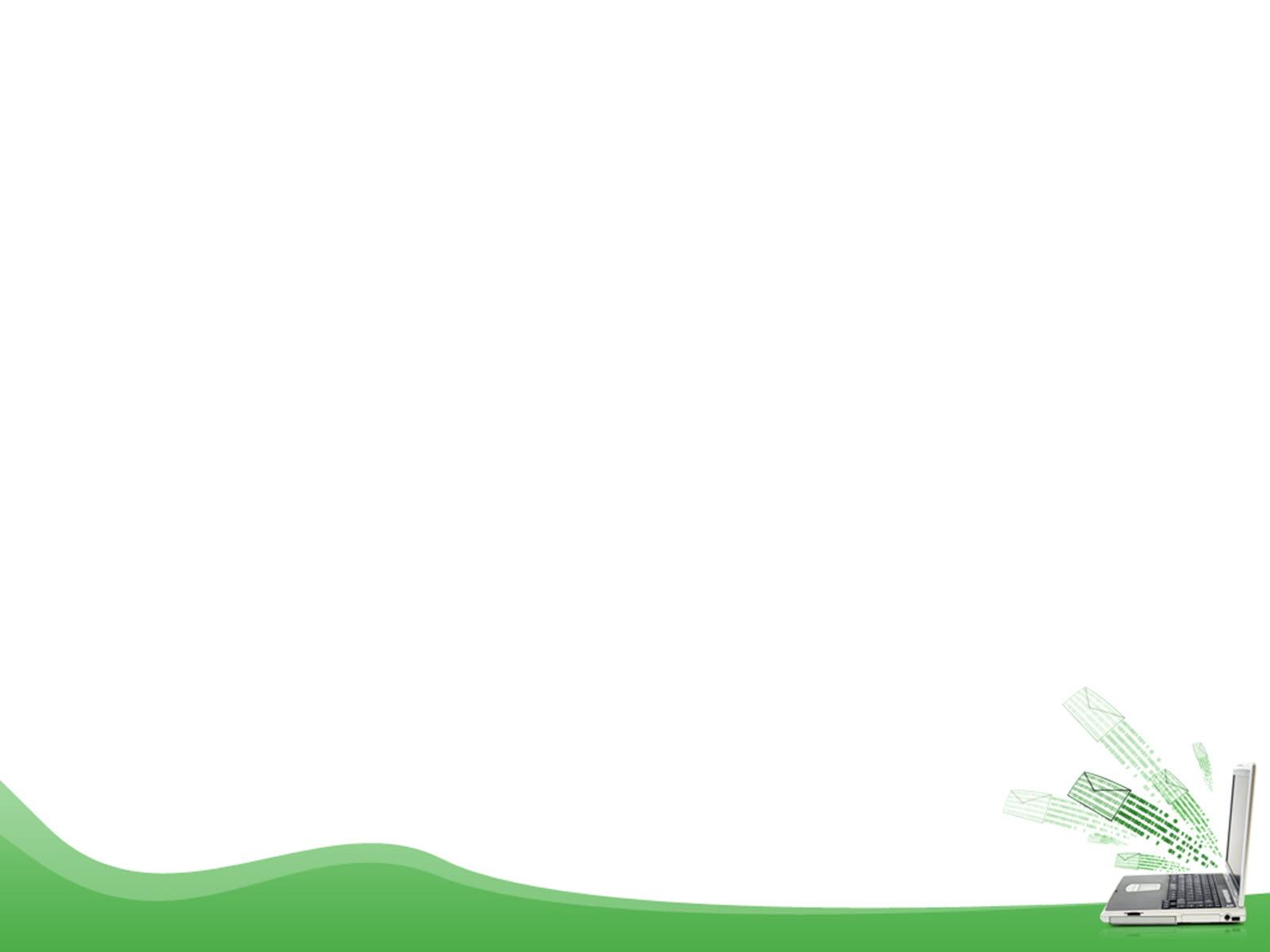 1. Hai plays ________ at school.
volleyball
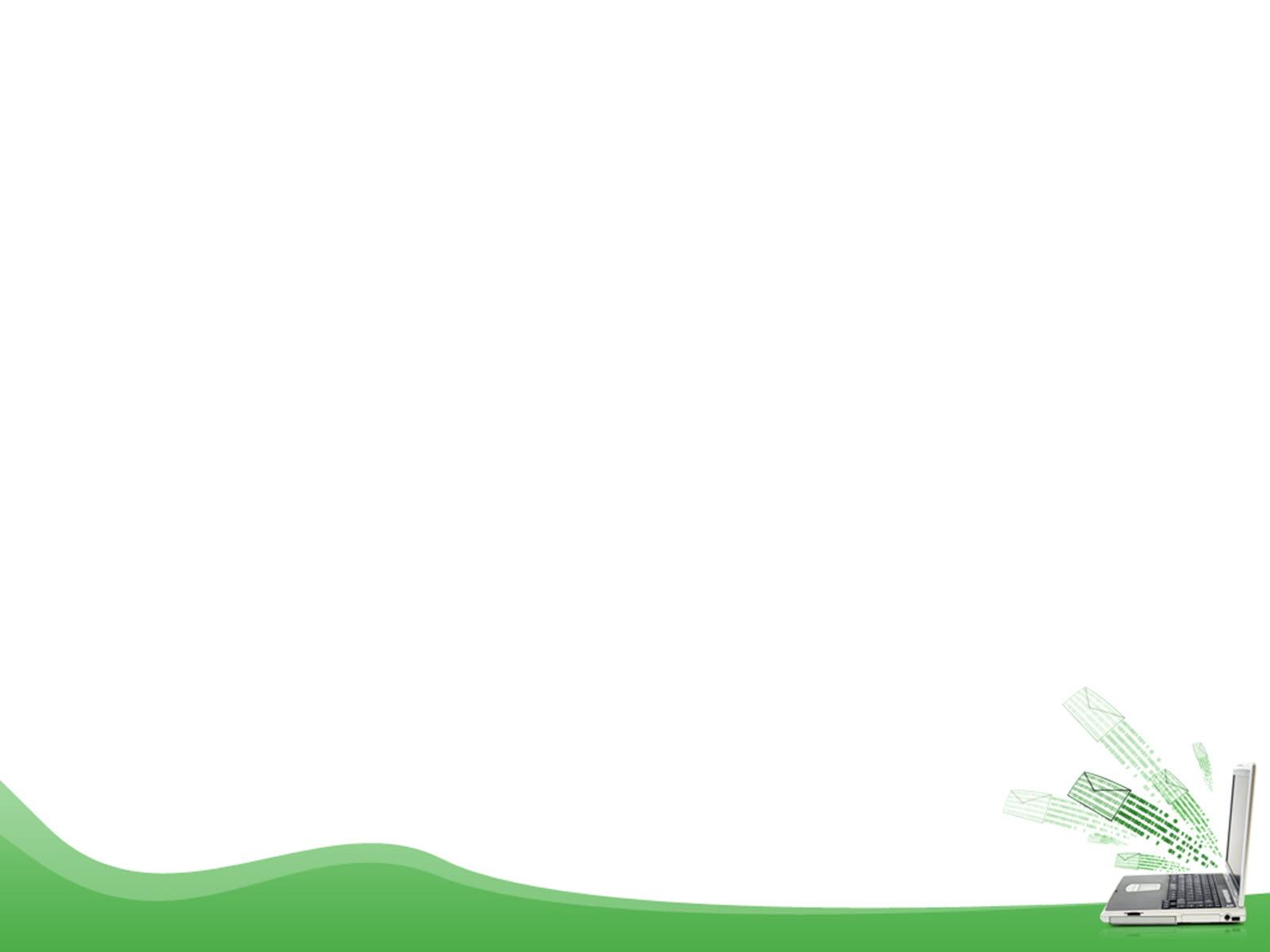 2. Hai practises karate at the club _____ times a week.
three
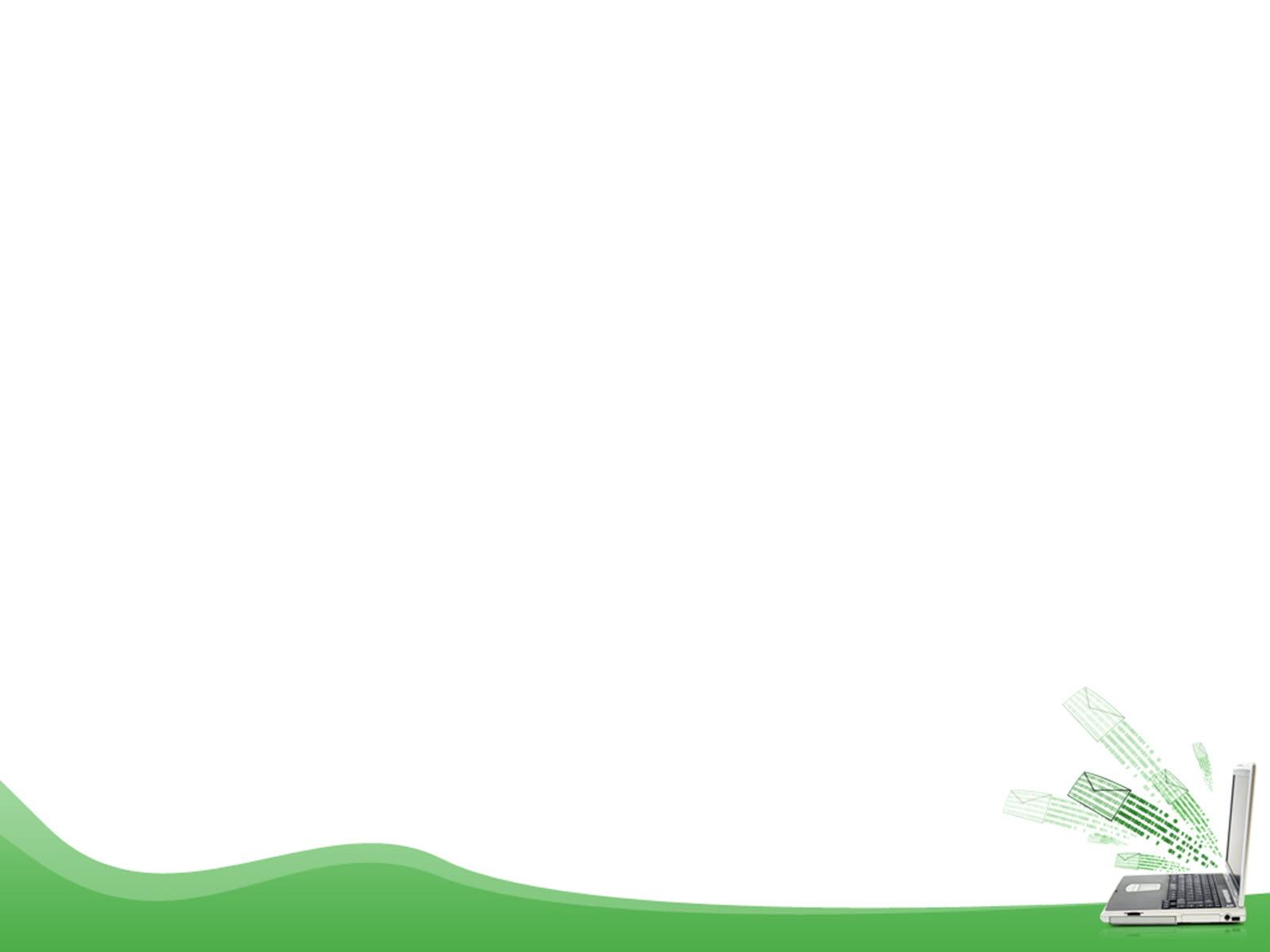 3. ______likes watching sport on TV.
Alice
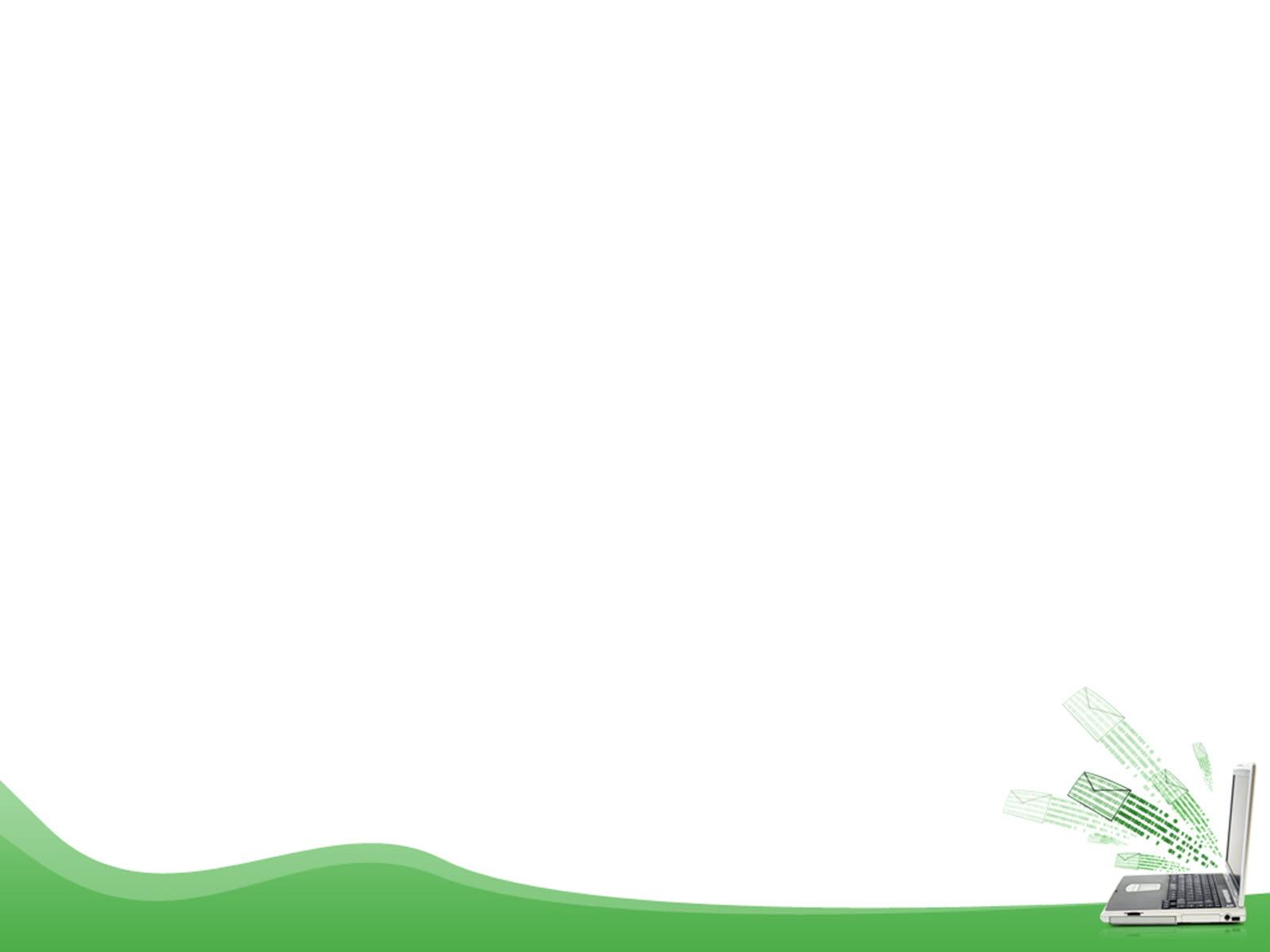 4. Alice plays________every Saturday.
chess
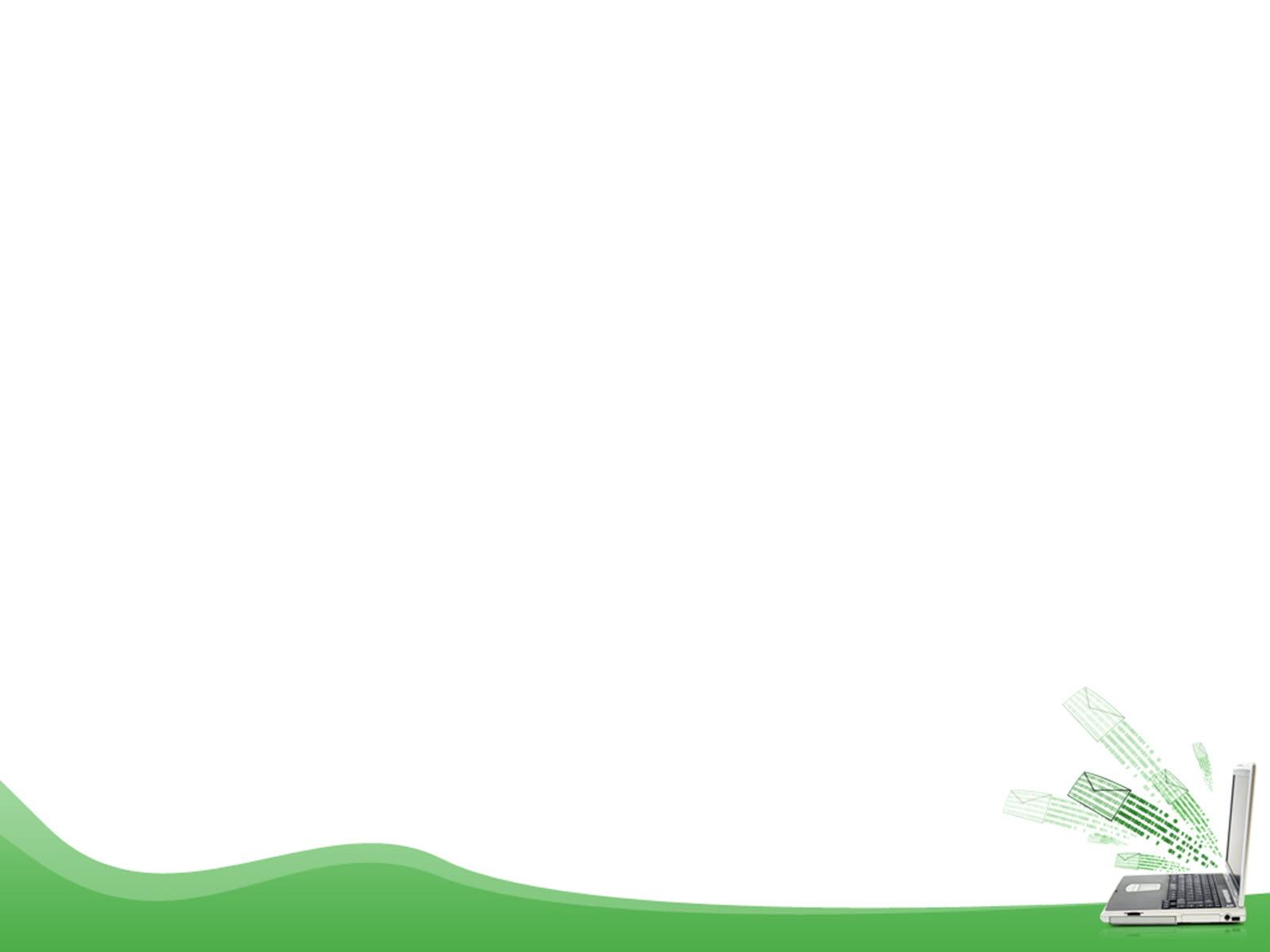 Listen again and fill each blank with a word to complete each sentences.
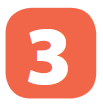 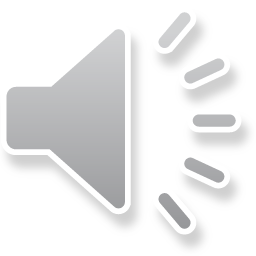 1. Hai plays ________ at school.
2. Hai practises karate at the club      ___ times a week.
3. _______ likes watching sport on TV.
4. Alice plays_________ every Saturday.
volleyball
three
Alice
chess
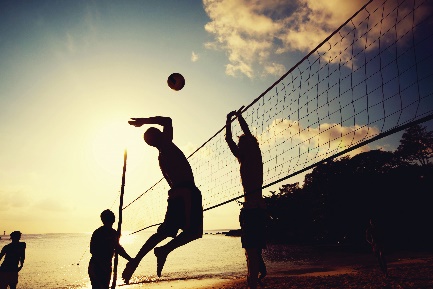 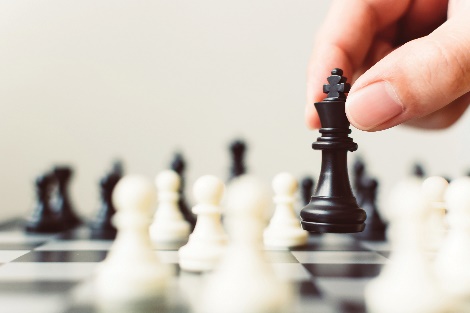 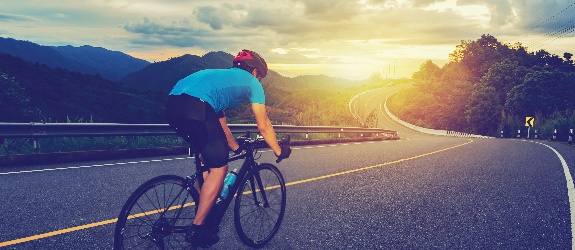 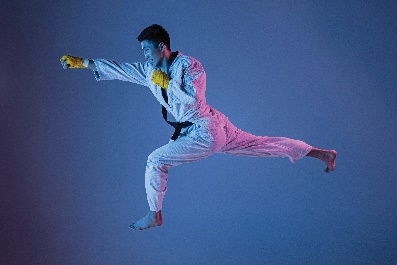 Audio script
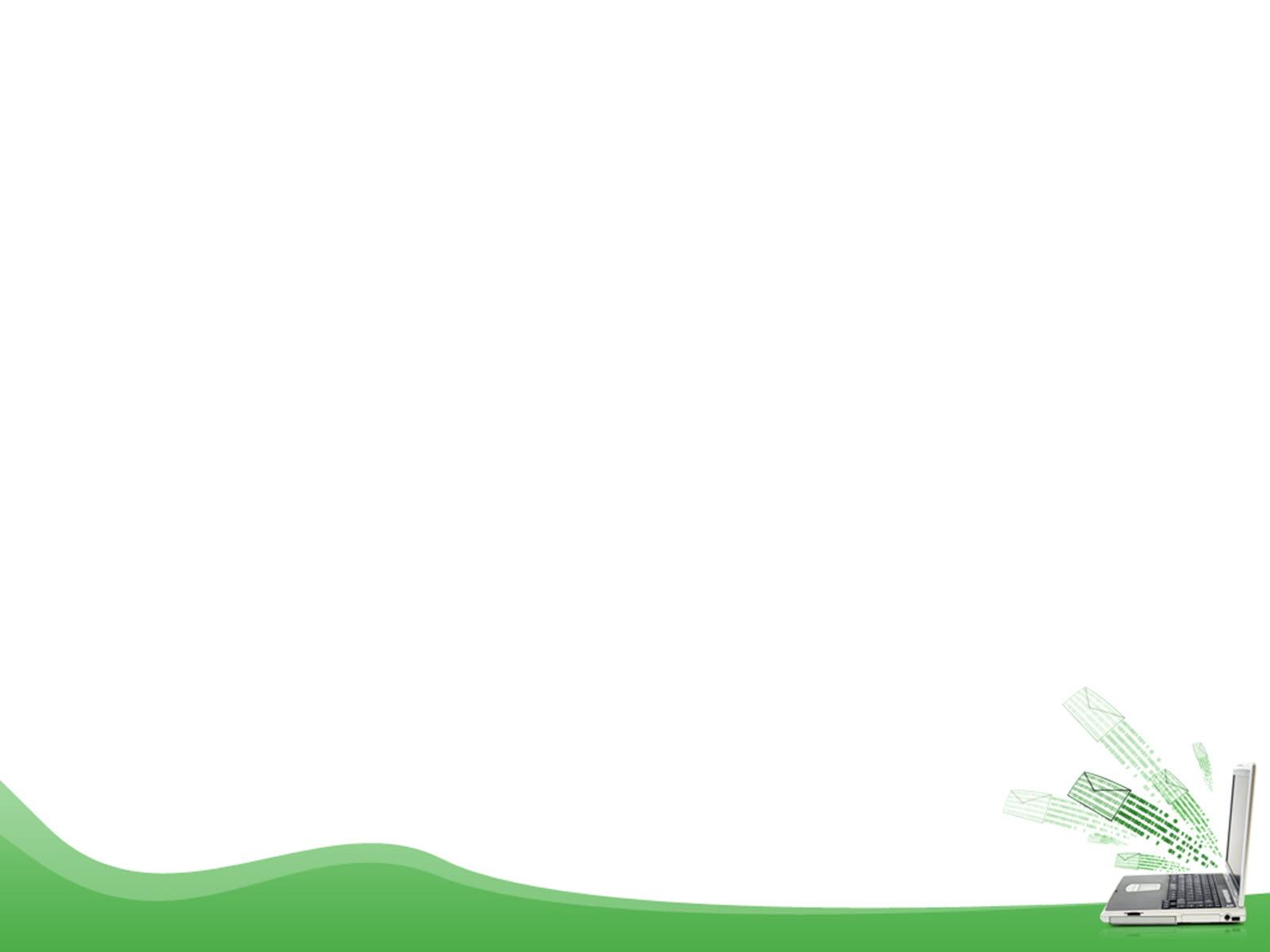 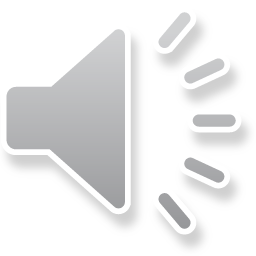 AUDIO SCRIPT
Hello. My name's Hai. I love sport. I play volleyball at school and I often go cycling with my dad at the weekend. But my favourite sport is karate. I practise it three times a week. It makes me strong and confident.
My name's Alice. I'm twelve years old. I don't like doing sport very much, but I like watching sport on TV. My hobby is playing chess. My friend and I play chess every Saturday. I sometimes play computer games, too. I hope to create a new computer game one day.
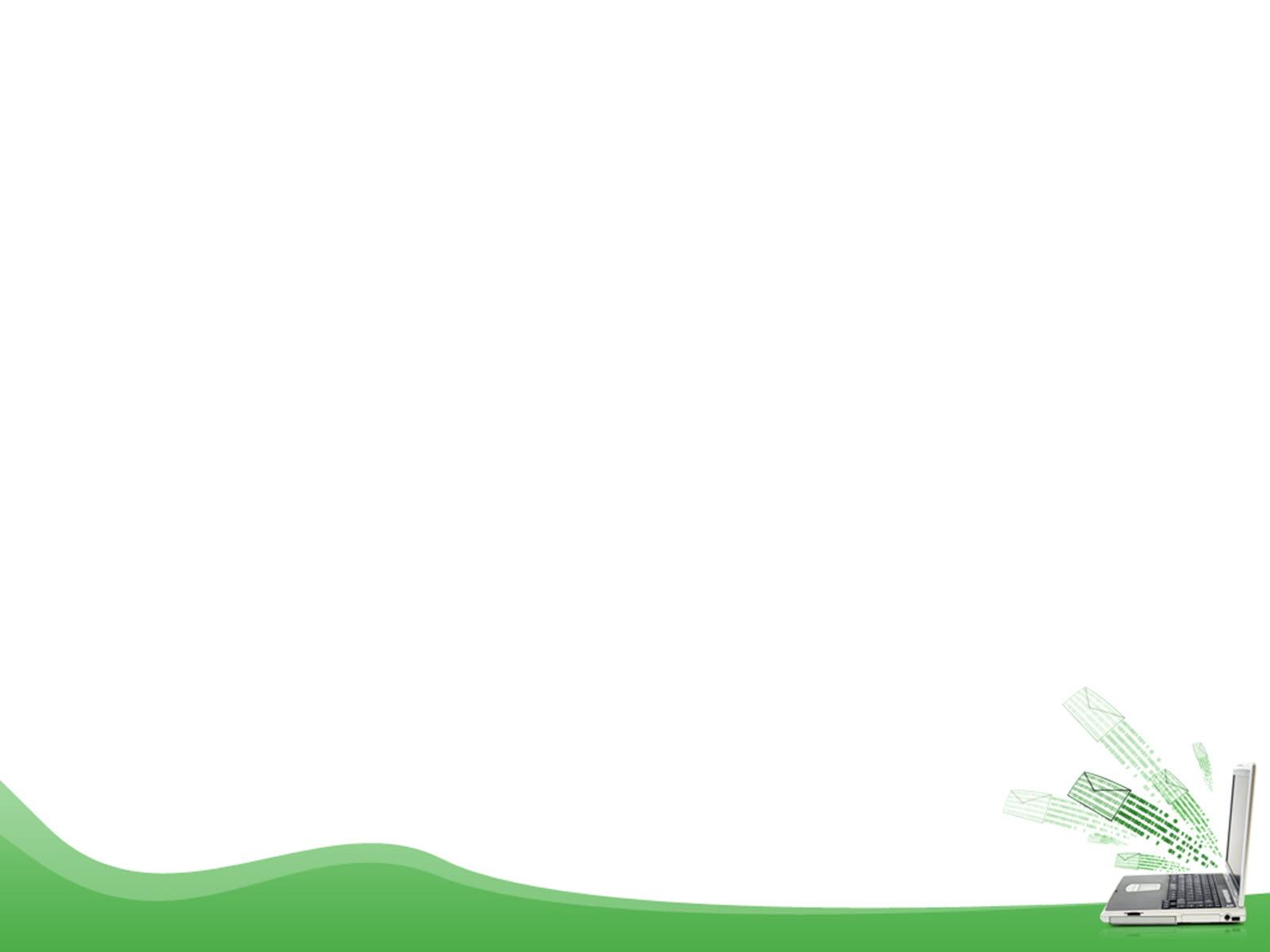 AUDIO SCRIPT
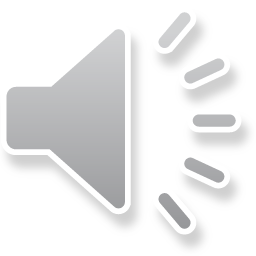 AUDIO SCRIPT
Hello. My name's Hai. I love sport. I play volleyball at school and I often go cycling with my dad at the weekend. But my favourite sport is karate. I practise it three times a week. It makes me strong and confident.
My name's Alice. I'm twelve years old. I don't like doing sport very much, but I like watching sport on TV. My hobby is playing chess. My friend and I play chess every Saturday. I sometimes play computer games, too. I hope to create a new computer game one day.
II. Writing
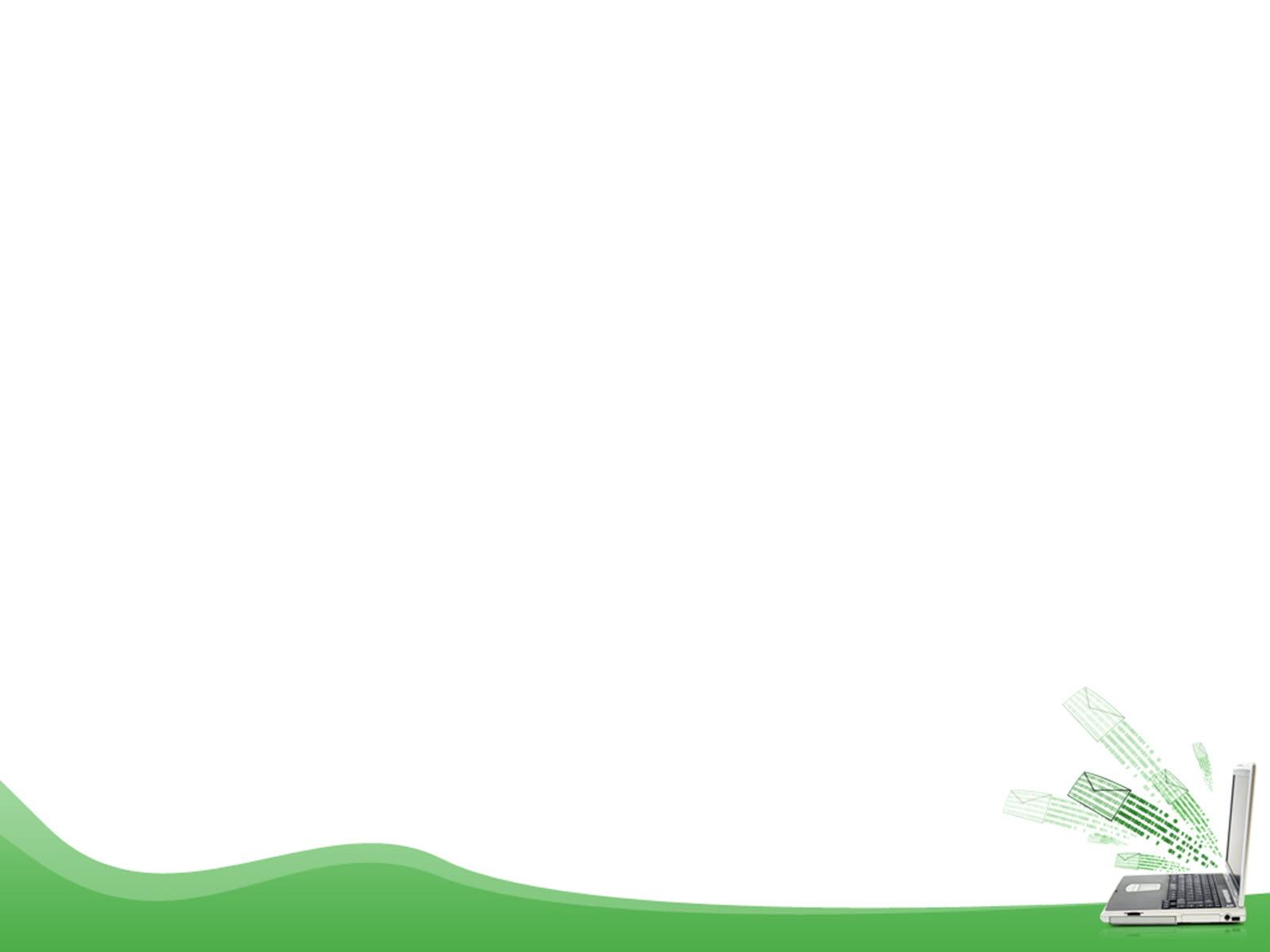 Work in pairs. Talk about the sport / game you like. Use the following questions as cues.
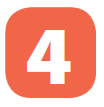 What is the name of the sport / game?
How many players are there?
How often do you play it?
What equipment does it need?
Why do you like it?
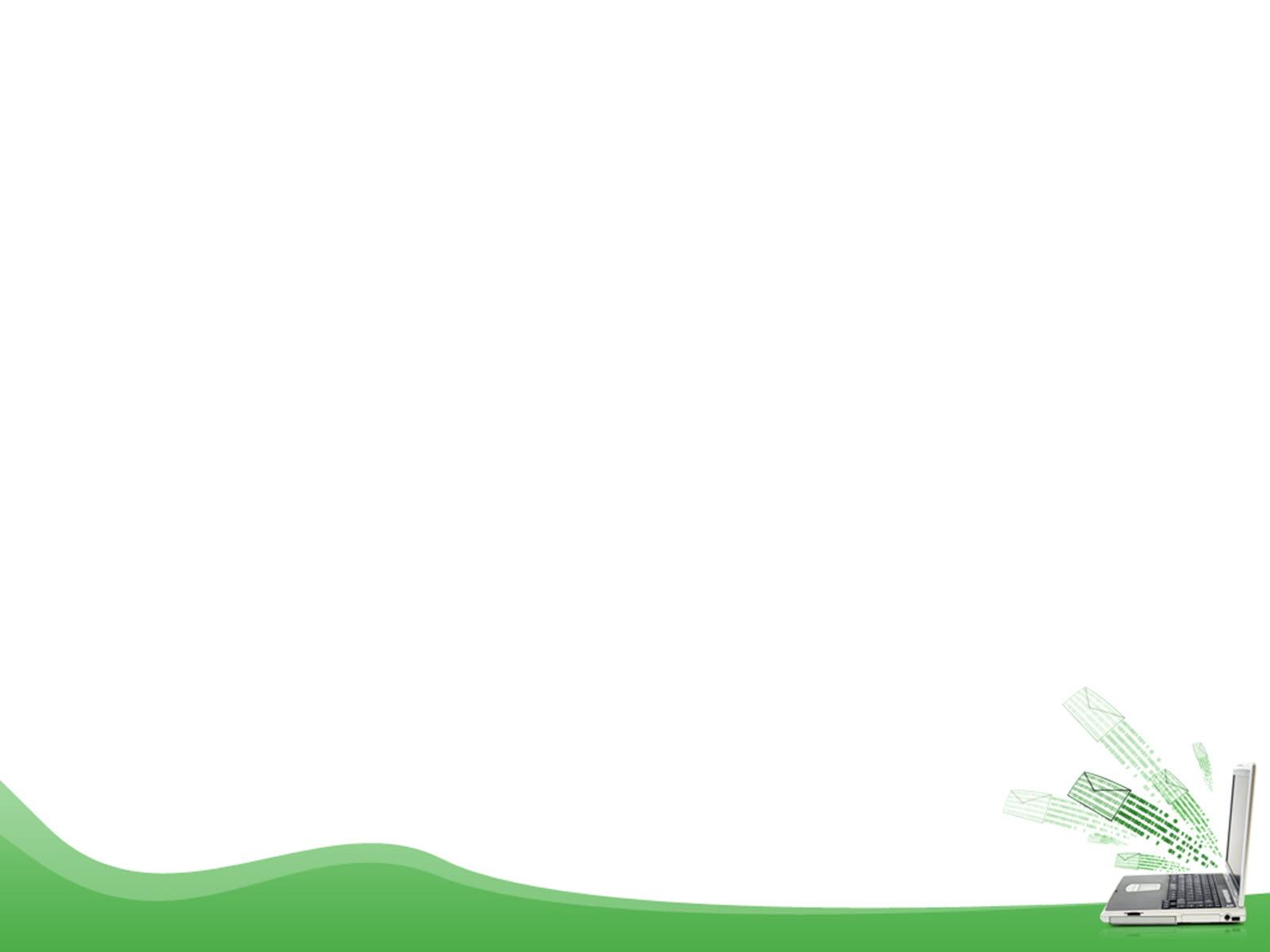 Work in pairs. Talk about the sport / game you like. Use the following questions as cues.
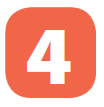 What is the name of the sport / game?
How many players are there?
How often do you play it?
What equipment does it need?
Why do you like it?
badminton.
2 or 4 player.
Three times a week
racket, shuttlecock, net .
because it’s fun and good for health.
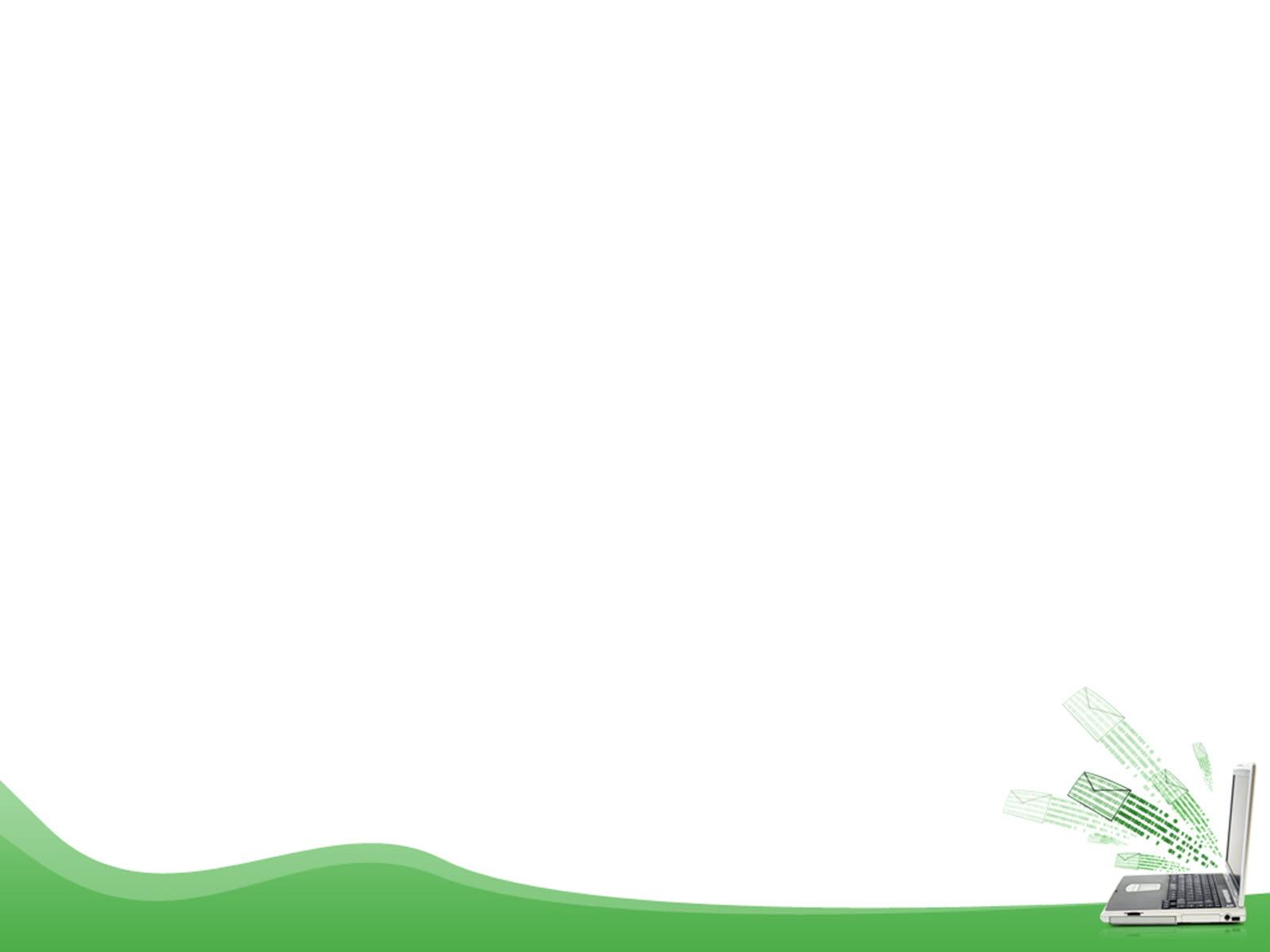 Write a paragraph of 40-50 words about the sport / game you talked about in 4. You can also refer to the listening passages.
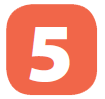 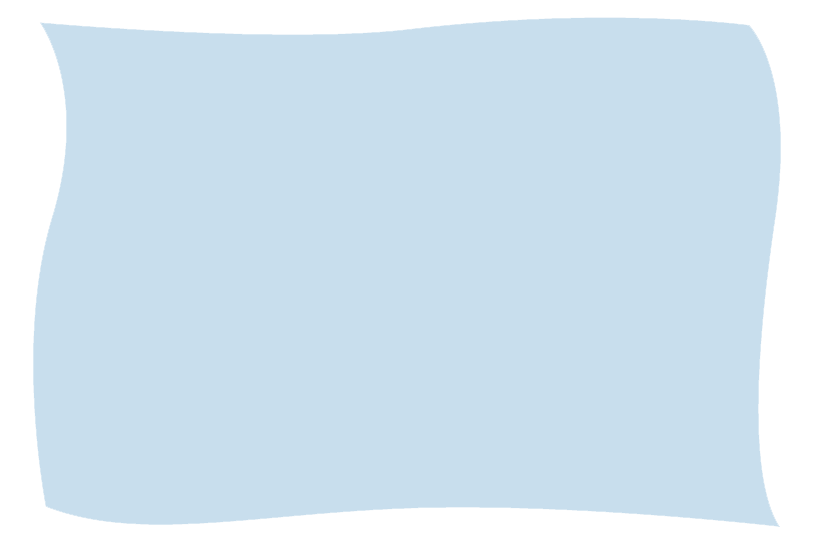 I usually play badminton after school with my friend because to play this sport we need two players. I play badminton three times a week. To play badminton, I need two racquets ,one shuttlecock and net.  I love badminton very much because it’s fun and good for health.
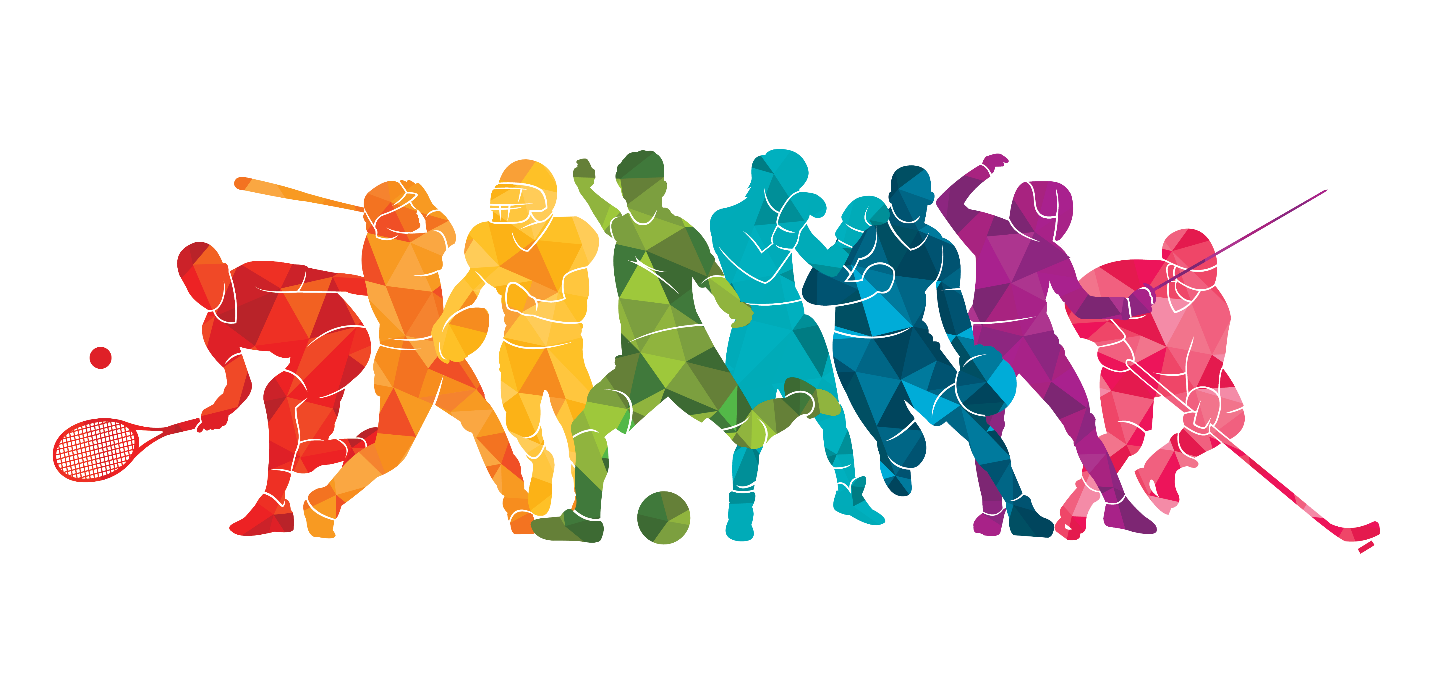 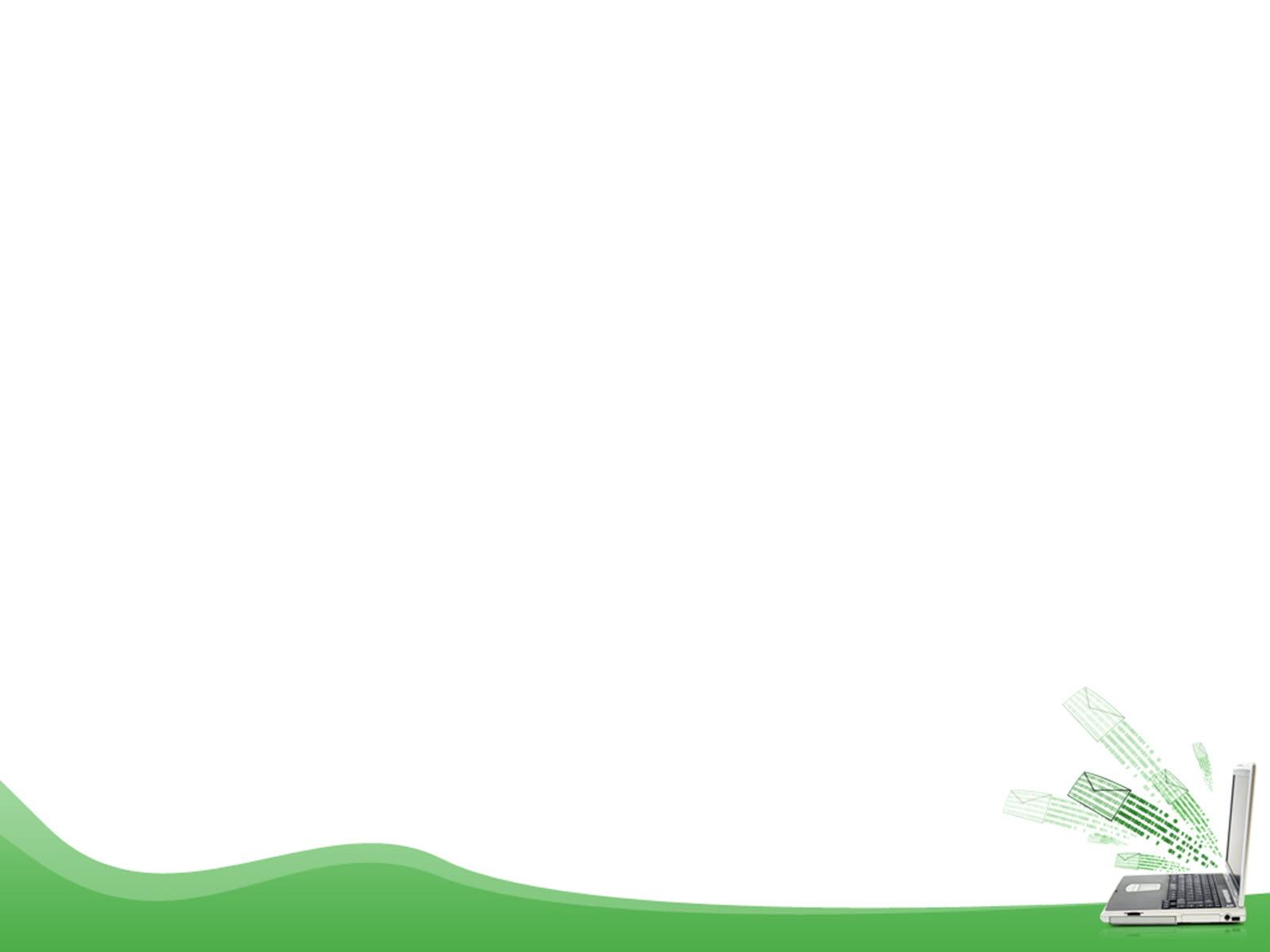 Write a paragraph of 40-50 words about the sport / game you talked about in 4. You can also refer to the listening passages.
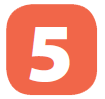 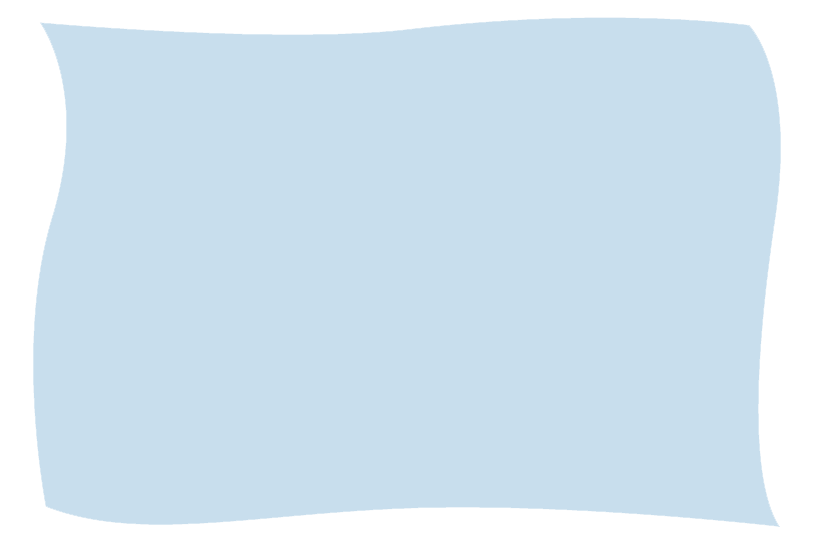 My favorite sport is football. It’s a team sport. It usually lasts for 90 minutes for an offical football match but we play only for 30 minutes. There are 11 player on each team. It’s very easy to play because we need only one ball and sport shoes to play.  I usually play football with my friends in the afternoon. I love football very much because it’s fun and good for health.
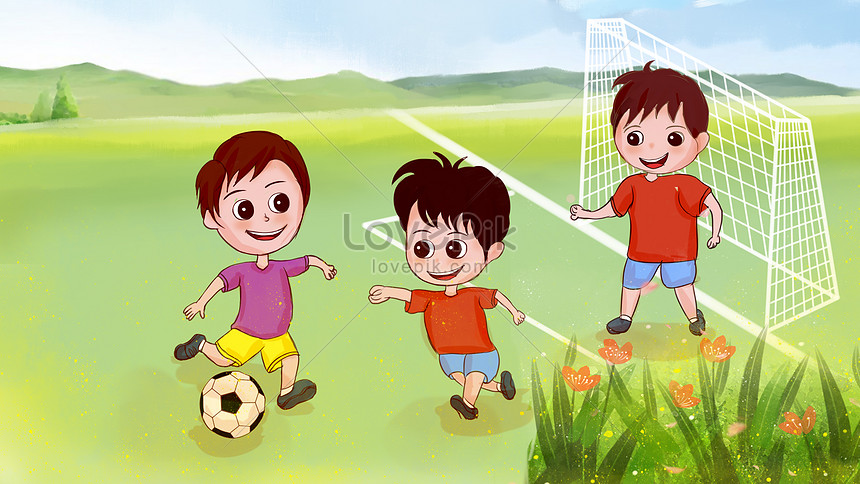 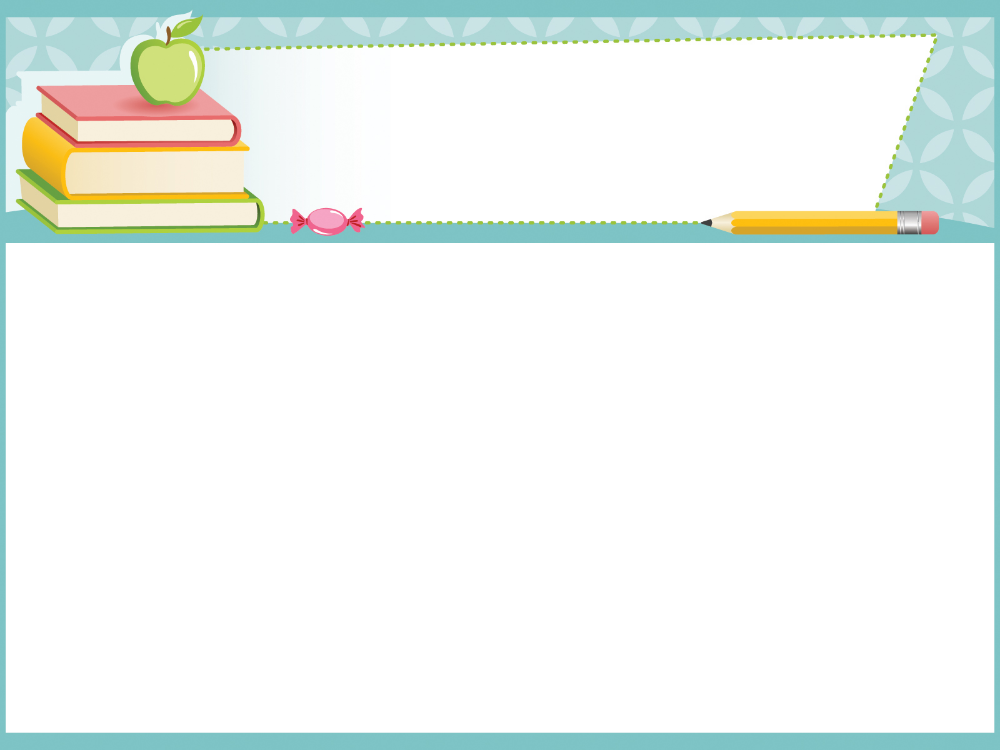 homework
-     Rewrite the passage.
-     Prepare “ Looking back and project”
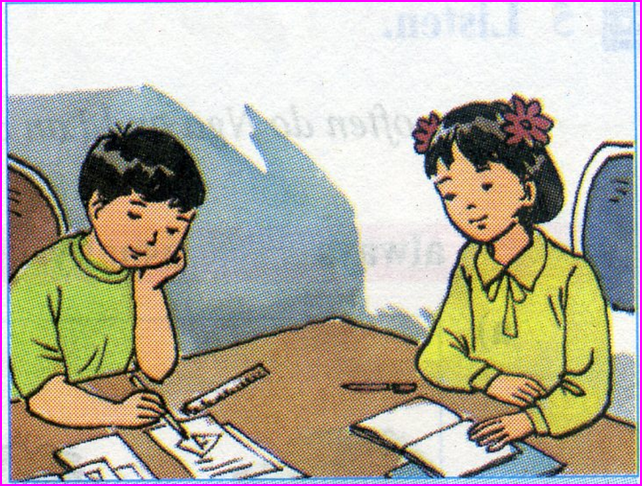 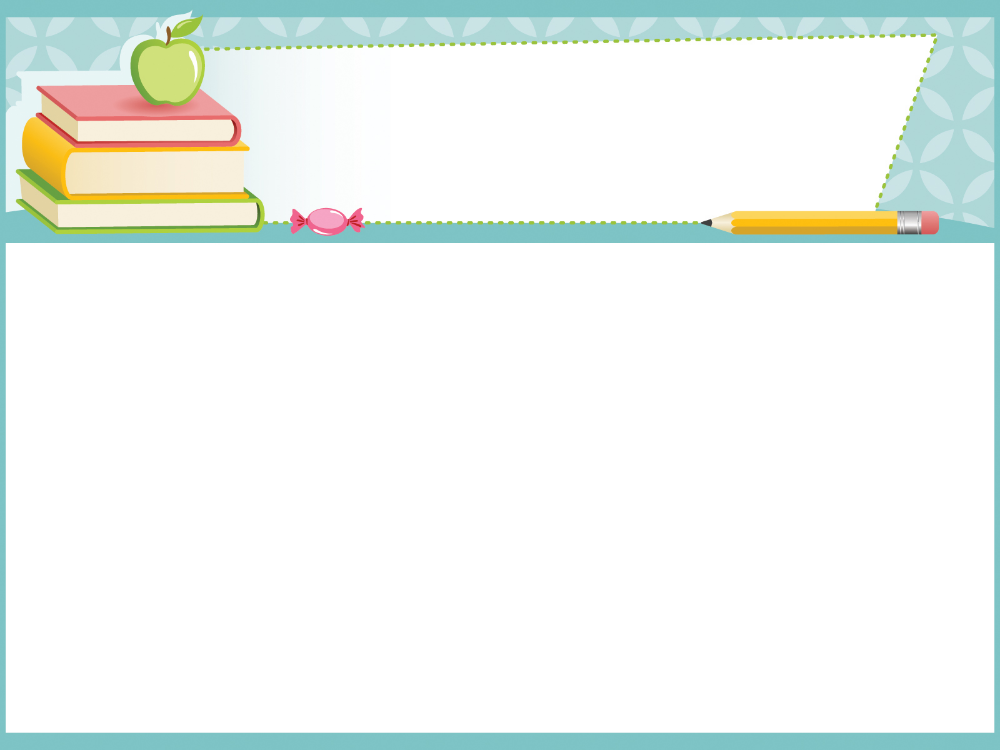 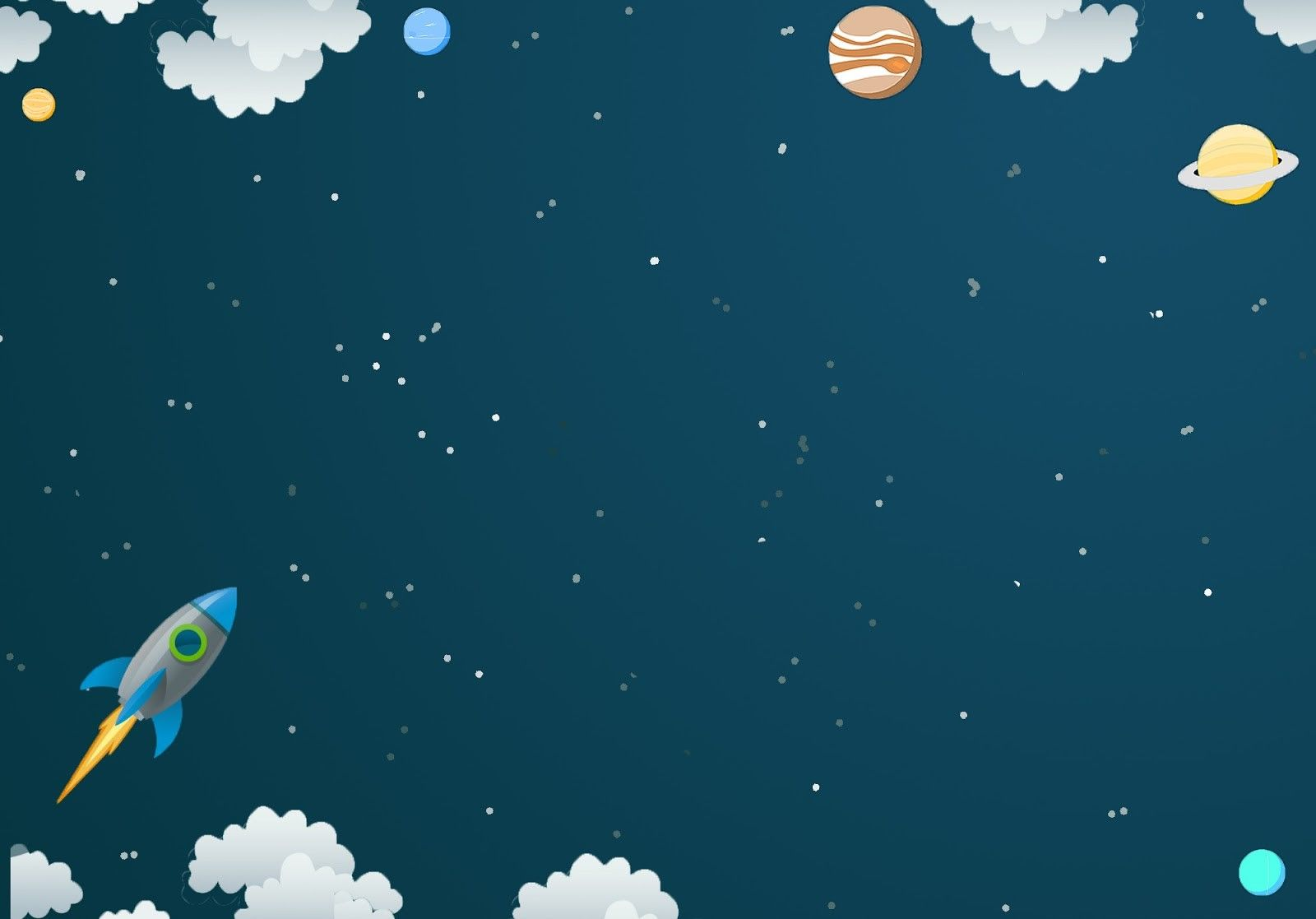 homework
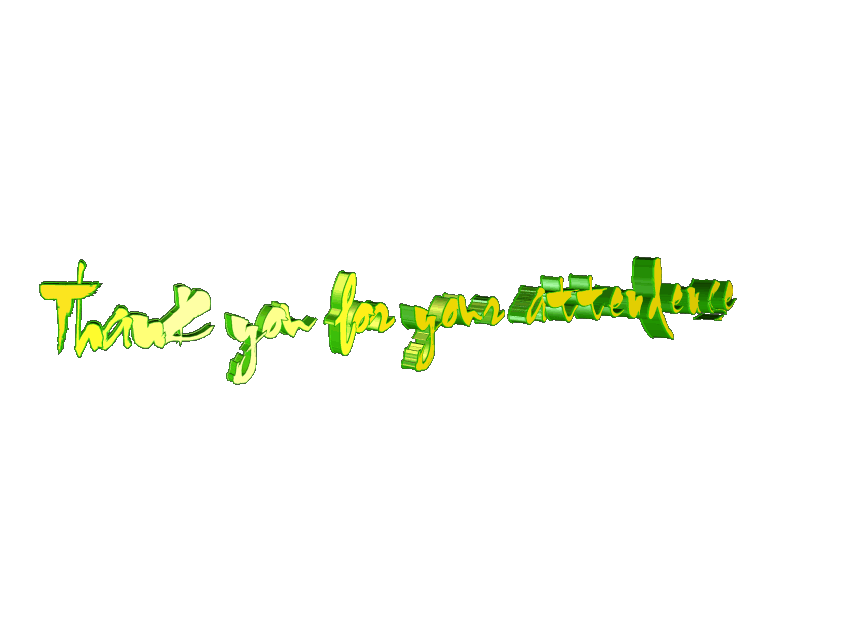 -     Rewrite the passage.
-     Prepare “ Looking back and project”
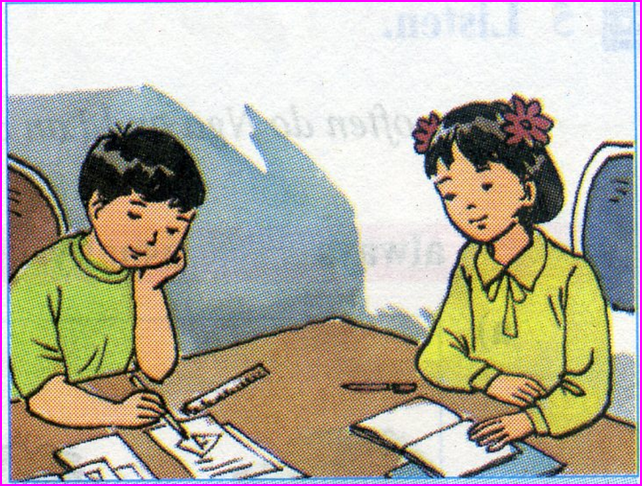 My favourite sport is badminton.
 It’s an individual sport and a team sport.
It may last about 90 minutes.
There are about 2 or 4 player.
It needs some equipment: racket, shuttlecock, net .
 I love badminton very much because it’s fun and good for health.
Liên hệ Côi nguyễn nhé.